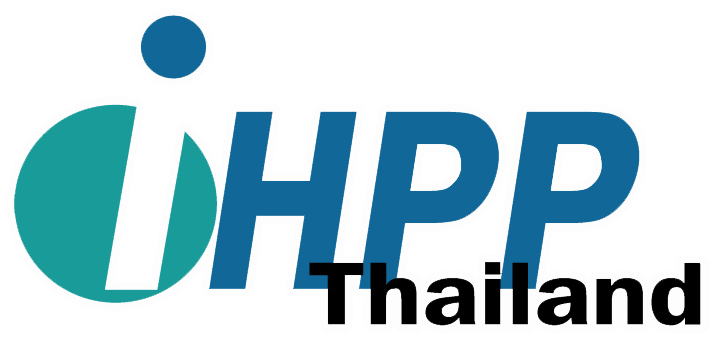 บทบาท IHPP ต่อการสาธารณสุขHealth System Research and Evaluation in Thailand
ความเป็นมา IHPP
ถือกำเนิดอย่างเป็นทางการในปี 2544 
จากการรวมกันของโครงการเมธีวิจัยอาวุโส (Senior Research Scholar –SRS) ซึ่งก่อตั้งในปี 2541  และ International Health Scholar (IHS) 
เริ่มแรกมีวัตถุประสงค์เพื่อเสริมสร้างศักยภาพนักวิจัยในเรื่องการเงินการคลังด้านสุขภาพ
ผู้มีบทบาทในการให้กำเนิด
ศ.นพ. ประเวศ วะศี
ศ.นพ. ธาดา ยิบอินซอย
ศ.นพ. วิจารณ์ พานิช
นพ. มงคล ณ สงขลา
นพ. สมศักดิ์ ชุนหรัศมิ์
2
IHPP Director
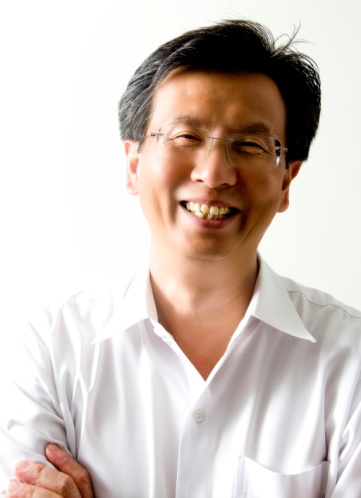 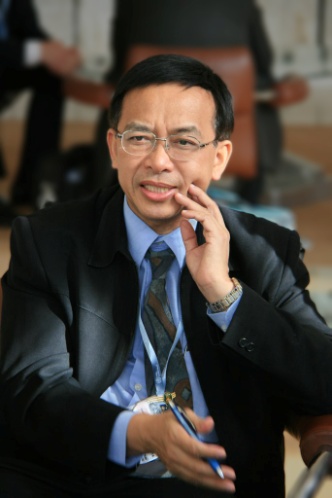 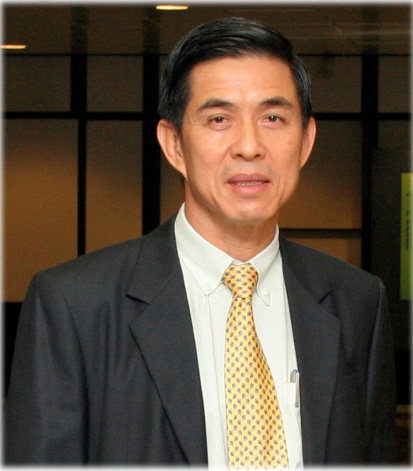 นพ. ภูษิต ประคองสาย
นพ. สุวิทย์ วิบูลผลประเสริฐ
นพ. วิโรจน์ ตั้งเจริญเสถียร
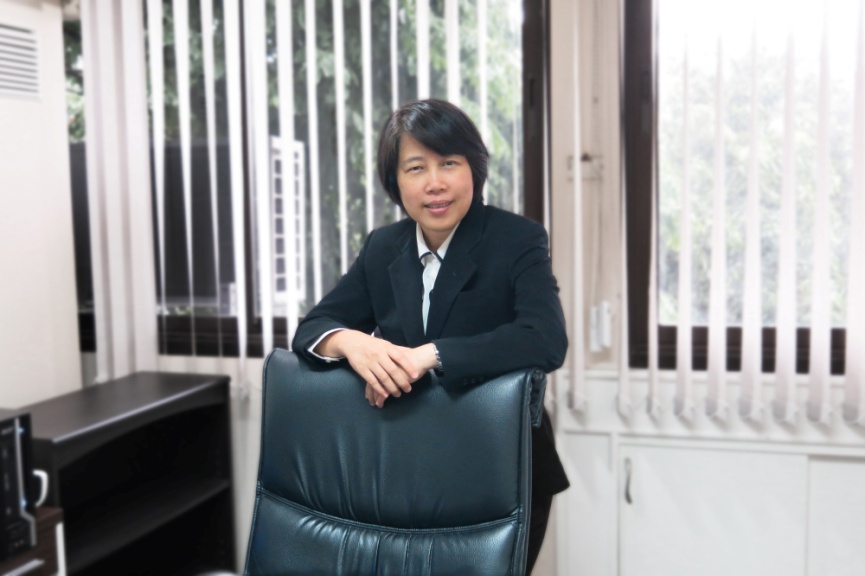 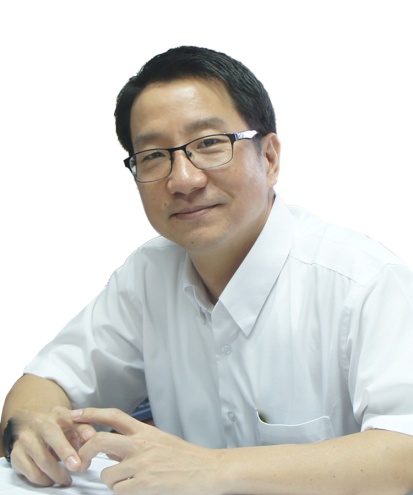 นพ. ทักษพล ธรรมรังสี
ทพญ. ศิริวรรณ พิทยรังสฤษฏ์ 
(พ.ค. 2558 – ปัจจุบัน)
3
วิสัยทัศน์ 
สำนักงานพัฒนานโยบายสุขภาพระหว่างประเทศ เป็นสถาบันชั้นนำในระดับภูมิภาค ด้านวิจัยนโยบายและระบบสุขภาพ เพื่อการตัดสินใจทางนโยบายโดยใช้หลักฐานทางวิชาการ
	
พันธกิจ
พัฒนาความเข้มแข็งของนักวิจัยด้านนโยบายและระบบสุขภาพ
วิจัยนโยบายและระบบสุขภาพที่สำคัญและสอดคล้องกับปัญหาสุขภาพของประเทศ และสากล
ผลักดันการตัดสินใจทางนโยบาย โดยใช้หลักฐานทางวิชาการ

วัตถุประสงค์ :
ผลิตงานวิจัยที่เกี่ยวข้องกับนโยบาย 
มีส่วนร่วมในการเชื่อมโยงนโยบายสู่การปฏิบัติ 
สร้างพันธมิตรและเครือข่าย 
ให้โอกาสนักวิจัย
เผยแพร่ผลงานวิชาการทั้งในระดับประเทศและระดับนานาชาติ
4
บทบาทภารกิจ
เป็นหน่วยงานที่สร้างองค์ความรู้ ด้านวิจัยนโยบายและระบบสุขภาพ เพื่อแก้ปัญหาสุขภาพที่มีความสำคัญลำดับสูง ทั้งในระดับประเทศ ภูมิภาค และระดับโลก สร้างพันธมิตร และประสานงานกับเครือข่ายวิชาการ ด้านสุขภาพทั้งในและต่างประเทศ โดยมุ่งเน้นการเสริมสร้างศักยภาพของนักวิจัย หน่วยงานวิจัยนโยบายและระบบสาธารณสุข  รวมถึงการสื่อสารผลการวิจัยเพื่อนำไปสู่การตัดสินใจเชิงนโยบาย บนฐานความรู้หรือข้อมูลทางวิชาการ

การจัดการความรู้เพื่อให้เกิดการใช้ประโยชน์จากงานวิจัย โดยการประชาสัมพันธ์ เผยแพร่ และถ่ายทอดผลงานวิจัย ประกอบด้วยการนำเสนอผลการวิจัยโดยตรงต่อผู้กำหนดนโยบาย รวมทั้งการเผยแพร่หลักฐานทางวิชาการและองค์ความรู้อย่างกว้างขวางผ่านสื่อรูปแบบต่างๆ ได้แก่ บทความในวารสารวิชาการทั้งภายในประเทศและต่างประเทศ Policy Brief รายงานวิจัย จุลสาร และสื่อสาธารณะ เป็นต้น

การแสดงบทบาทในเวทีระดับโลกและระดับภูมิภาค เพื่อกำหนดนโยบายด้านสุขภาพระหว่างประเทศในประเด็นที่เกี่ยวข้องและเป็นประโยชน์ต่อประเทศไทย และในภูมิภาค รวมถึงการสนับสนุนด้านวิชาการให้กับผู้บริหารเพื่อการแสดงบทบาทต่างๆ ในเวทีระดับโลก
5
Ministry of Public Health:
Health Minister + Vice Minister(s)
Permanent Secretary Office of MOPH: Permanent Secretary of Health and four Deputy Permanent Secretary
Eight Technical 
Departments
Governing Board: 
IHPP Foundation (IHPF):
Chair and committee members, Secretary General
Bureau of Policy and Strategy
Network institutes in and outside MOPH and outside Thailand
International Health Policy Program 
Director and deputies
Senior advisors
Executive Committee
Supporting: 
Accounting and finance
HRD &management
3.   General administration
-Information & Technology
-Library
- Graphic designer
-Internal and network communication
Clusters of work:
ClusterI
-Human Resources for Health
-Health Financing, UHC related works and other health systems components
-Health Services -  UCBP,  Migrant, RDU
ClusterII
-Burden of disease
-Health Promotion Policy Research Center
International Trade and Health
ClusterIII
-Capacity building on HSPR
-Global health
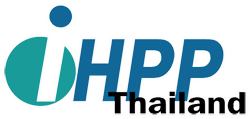 6
Research Themes of IHPP
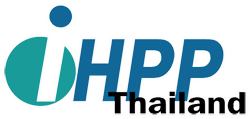 Health care Financing
  National H Accounts
 NASA
Health Promotion Research 
 Alcohol Policy
 Food Policy
 NCD Network
 Breastfeeding
 Physical Activity
Health Policy & System Research
 UHC benefit package
CAP-UHC and 
Capacity Building
Burden of Diseases
International Trade 
and Health (ITH)
Human Resources for Health
 Thai Nurse Cohort
 AAAH and 5-C
7
งานระดับกระทรวงและการสนับสนุนนโยบายรัฐบาลและ รมว.
โครงการที่ได้รับงบประมาณสนับสนุนจากสำนักนโยบายและยุทธศาสตร์ ปี 2559
การจัดทำบัญชีรายจ่ายสุขภาพแห่งชาติ (National Health Account, NHA) ของประเทศไทย ปี พ.ศ. 2557
โครงการวิจัยสุขภาพและชีวิตการทำงานของพยาบาลวิชาชีพในประเทศไทย ปีงบประมาณ 2557
8
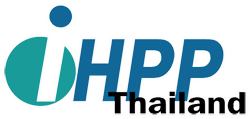 Human resources of IHPP office and IHPP Foundation
Update 23 June 2016
9
แหล่งเงินทุนในช่วงปี 2555 – 2559 (6เดือน)
แหล่งเงินในประเทศ ได้แก่สสส., สปสช., สวรส., ธกส., อื่นๆ
แหล่งทุนต่างประเทศ ได้แก่ WHO, RF, LSHTM, USAID, UNICEF, ILO และ Others
10
Publication outputs, 1998-2016
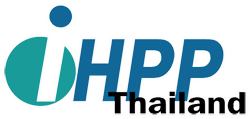 Remark:    ITJ   : Articles in inter journal          DMJ : Articles in domestic journal
                   TRR : Thai research report                  ERR : English research report
                   BK  : Book		                  BS  : Book section
* BK และ BS 1998 - 2012 รอแยกประเภท
11
Publications in peer-reviewed journals
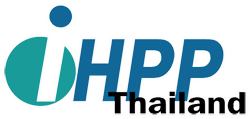 12
Supporting activities for strengthening academic capacity in 2010-2015
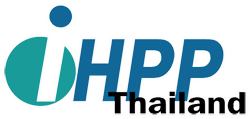 The 1st - 8th National Health Assembly
The 2nd & 3rd National Reform in Thailand
Prince Mahidol Award Conference 2010-till present
Secretariat of the AAAH Regional Network on HRH
The Global Alcohol Policy Conference (GAP-C)
Training workshop on NHA for neighboring countries and SEA region,  
Training workshop on Global Health Diplomacy,
Training workshop on health equity monitoring
A number of training workshop on UHC capacity building, 
Knowledge sharing and management among different institutes,
Supervisors of Master Degree and PhD students in many universities in and outside Thailand.
Annual International Trade and Health Conference
Annual Food and Nutrtion Policy for Health Promotion Program
The First National Conference on Thai Universal Health Coverage
13
Outputs and achievements
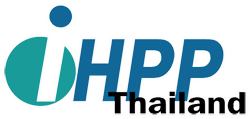 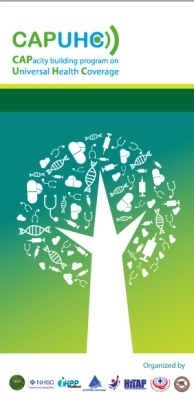 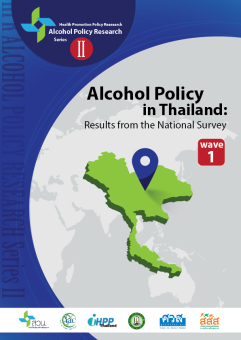 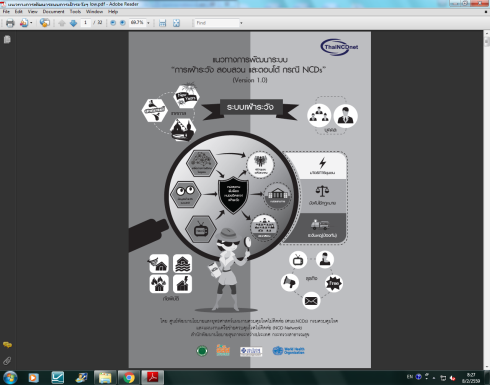 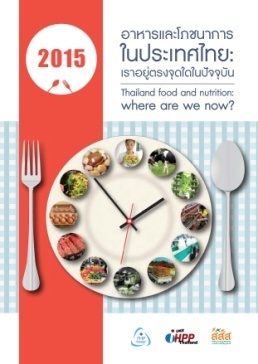 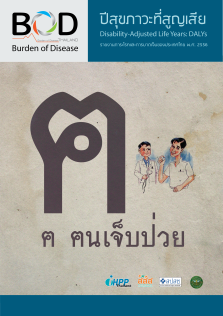 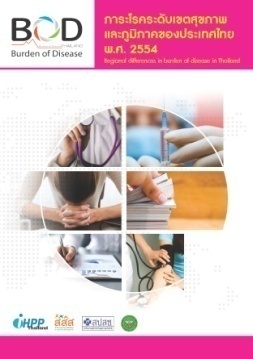 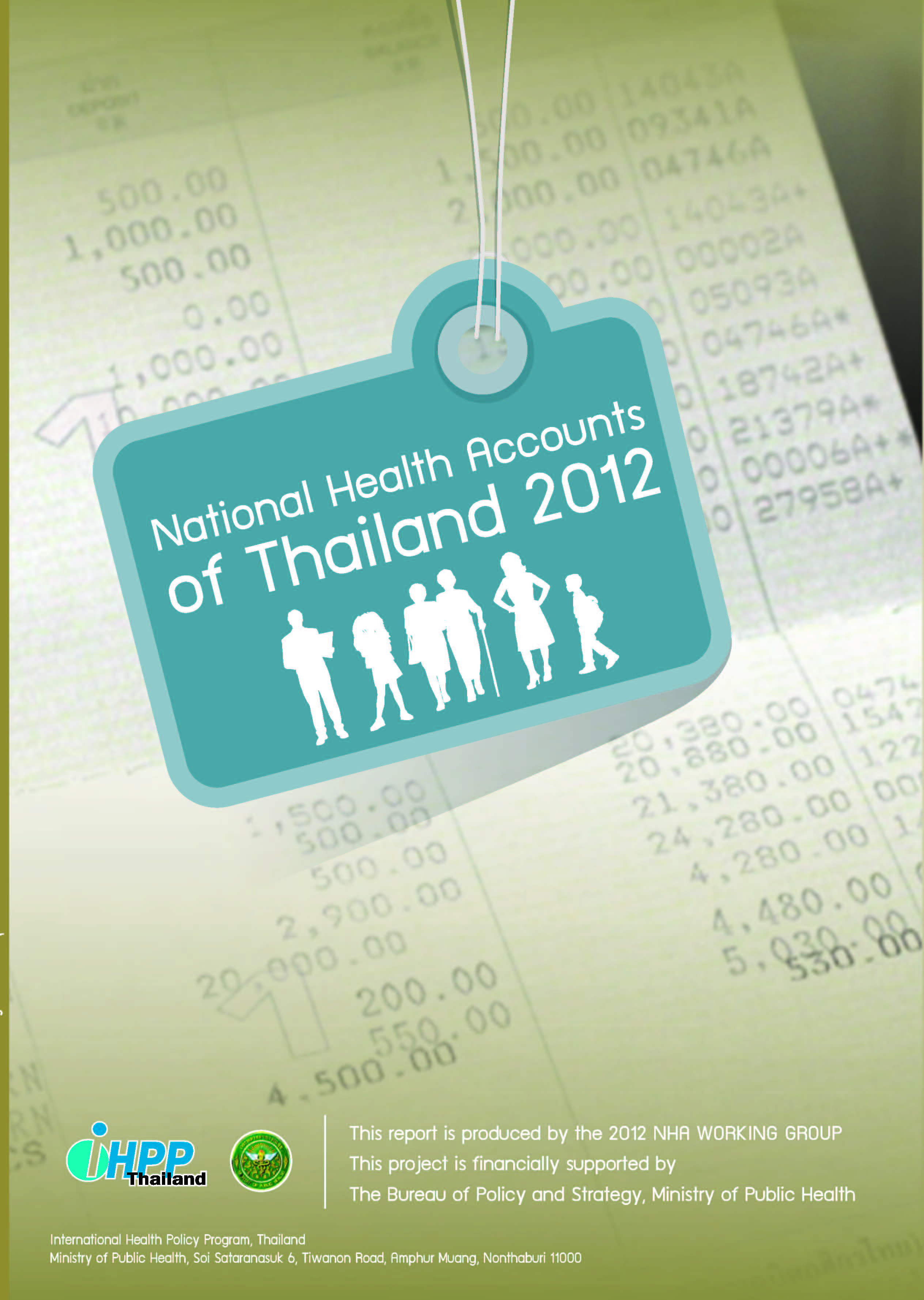 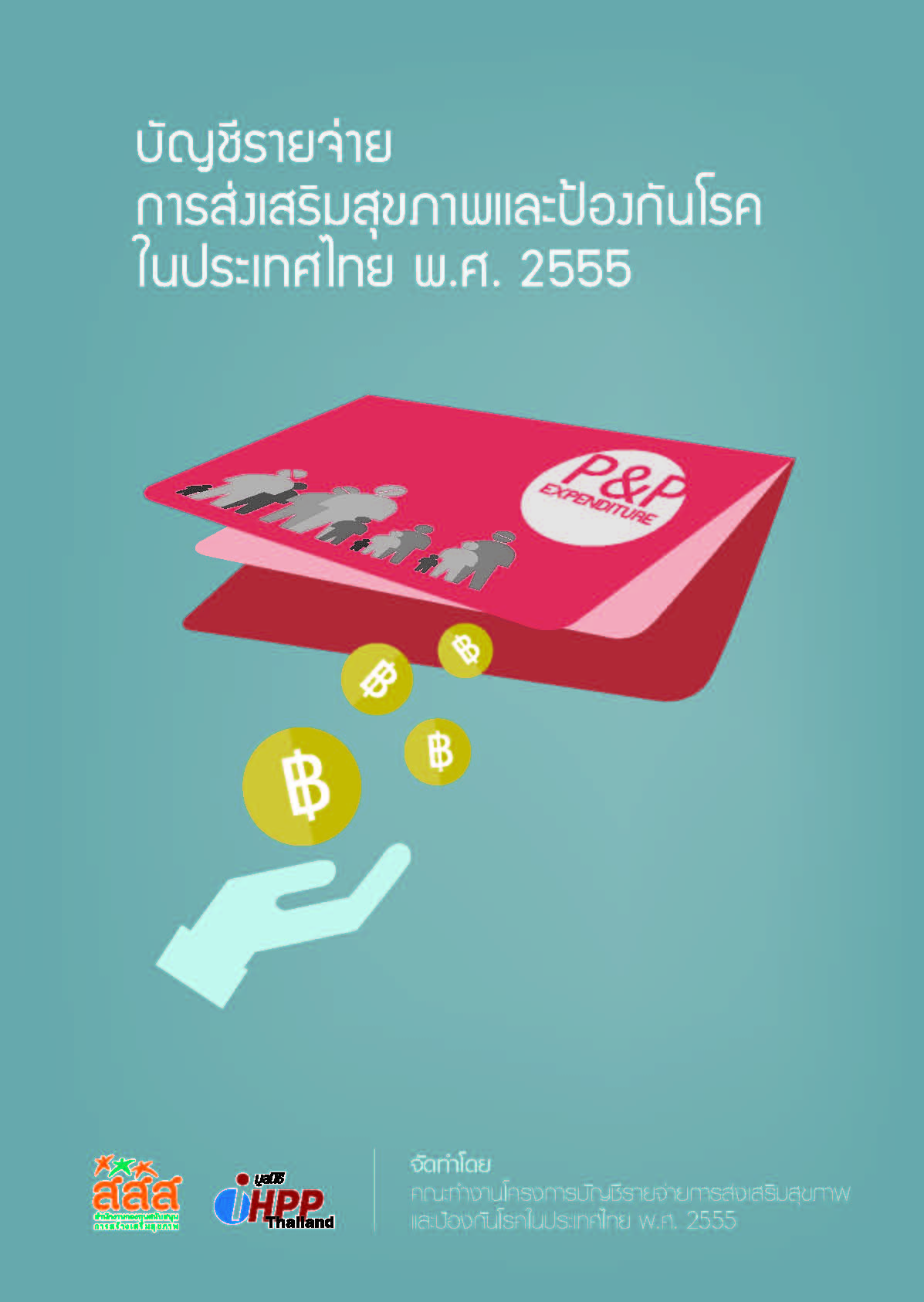 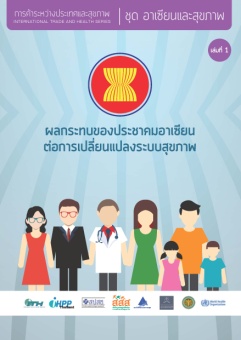 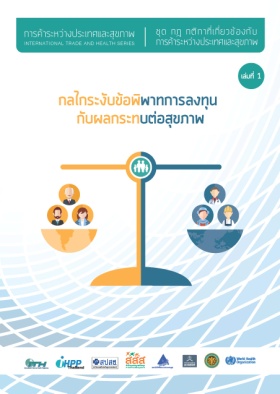 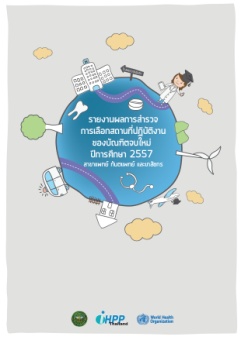 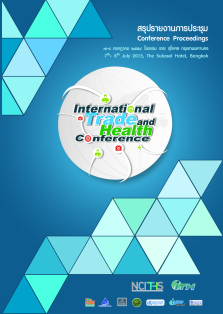 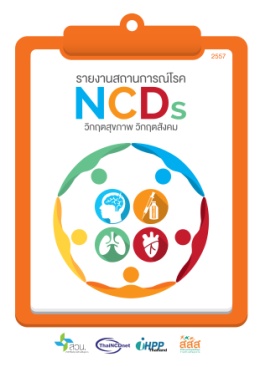 14
ผลงานการพัฒนาศักยภาพนักวิจัยที่ผ่านมาของ IHPP
โครงการเมธีวิจัยอาวุโส
International Health Scholar
IHPP long term fellowship
โครงการพัฒนาศักยภาพนักวิชาการด้านนโยบายส่งเสริมสุขภาพ
โครงการพัฒนาศักยภาพนักวิจัยด้านนโยบายและระบบการควบคุมโรค
การพัฒนาศักยภาพระยะยาว
การพัฒนาศักยภาพด้านงานวิจัย
* โดยได้รับการสนับสนุนงบประมาณจาก ทุนกพ. องค์การอนามัยโลก สปสช. สสส. มหาวิทยาลัยต่างๆ
15
Outcomes to support MOPH
16
17
18